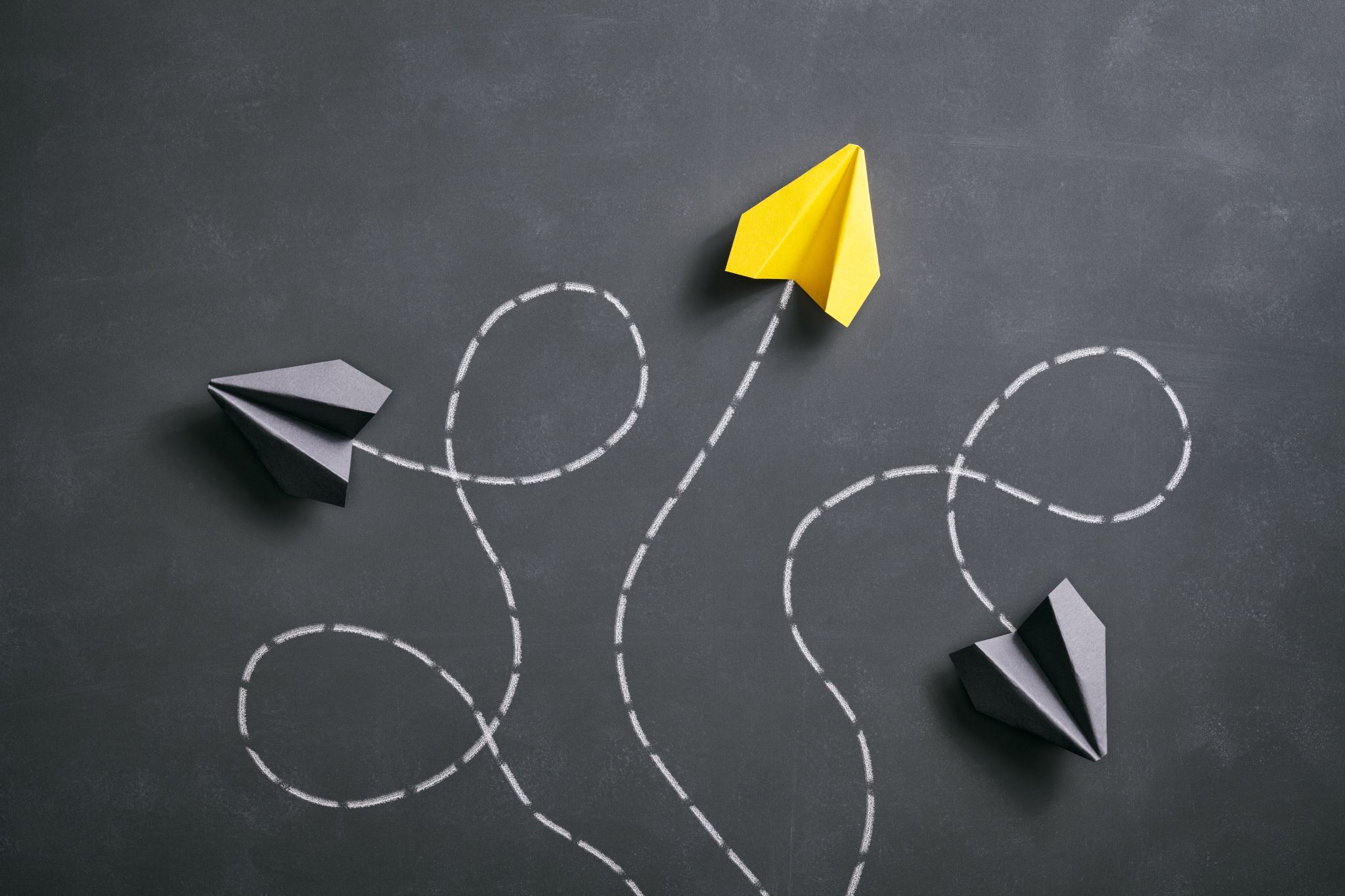 Governance
FPA-SKPA Programme
GMME- Gov. 5
Lasantha Wickremesooriya
Consultant Strategist
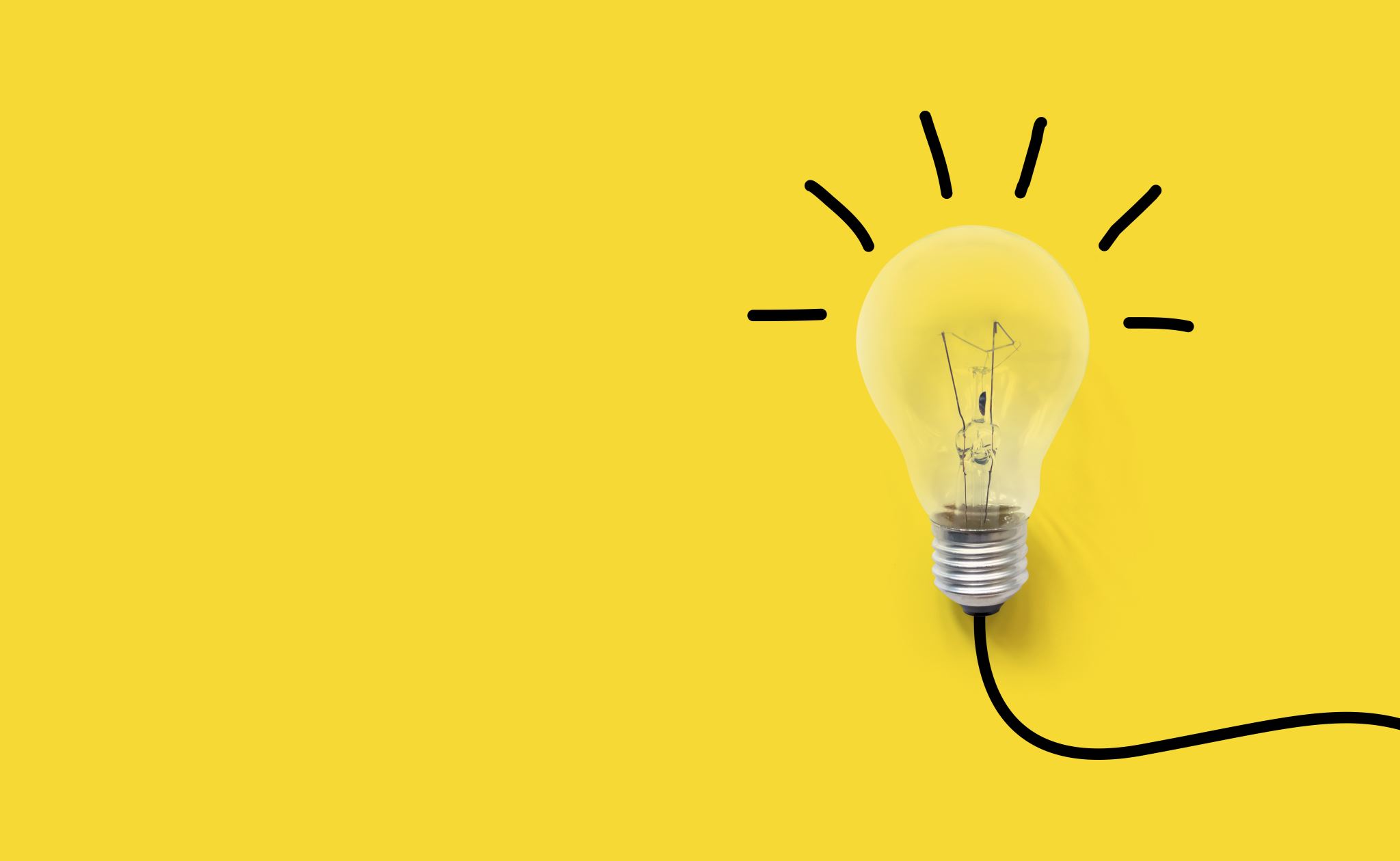 Principle 7
Accountability and transparency
The board demonstrates accountability by providing information to stakeholders about the organisation and its performance
Support practices
Accountability
Accountability exists in a relationship between two parties.
One has expectations of the other, and the other is
obliged to provide information about how they have met
these expectations
Accountability
Transparency
To enable others
to see and understand how an organisation operate 
in an honest
way
Transparency
Board’s Accountability
How to achieve accountability
Questions for directors
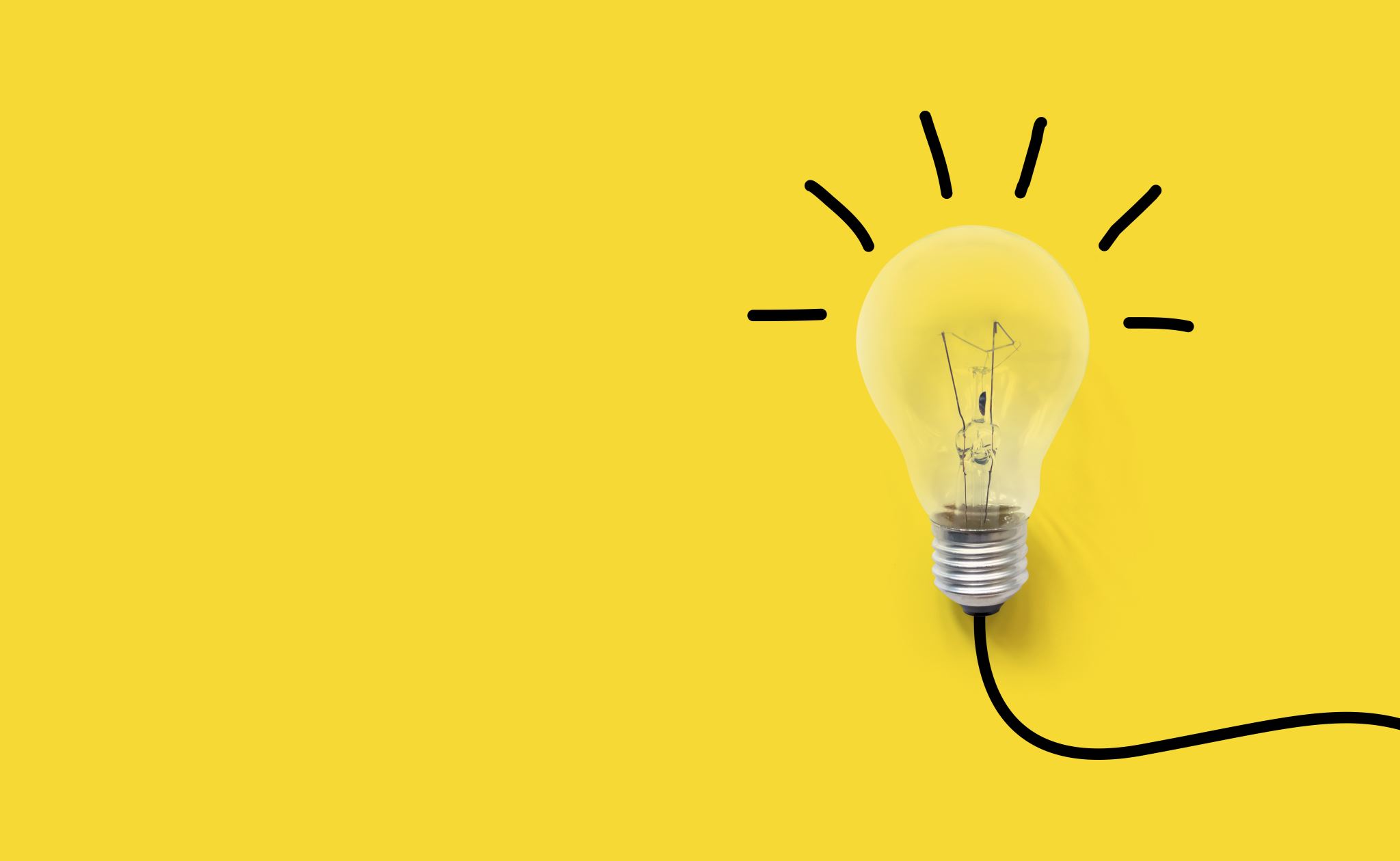 Principle 8
Stakeholder engagement
There is meaningful engagement of stakeholders and their interests are understood and considered by the board
Support practices
Stakeholders
Organisations are impacted by, and have an impact on those
with whom they interact.
They must understand the needs and interests of these stakeholders
Board’s role
Questions for directors
Governance
The system by which entities are directed and controlled.  It is concerned with structure and processes for decision making, accountability, control and behaviour at the top of an entity
Well placed to
Face changing environment
Foundation for
High performance
Stakeholder
confidence